Loading shim proposal for A13b
Paolo Ferracin, Dan Cheng, Laura Garcia Fajardo, Giorgio Vallone

on behalf of the MQXF collaboration
MQXFA13b Structure & Shims Review
LBNL, USA
January 10th, 2024
A14b quench performance, shimmed coil size, shell size, and loading key size
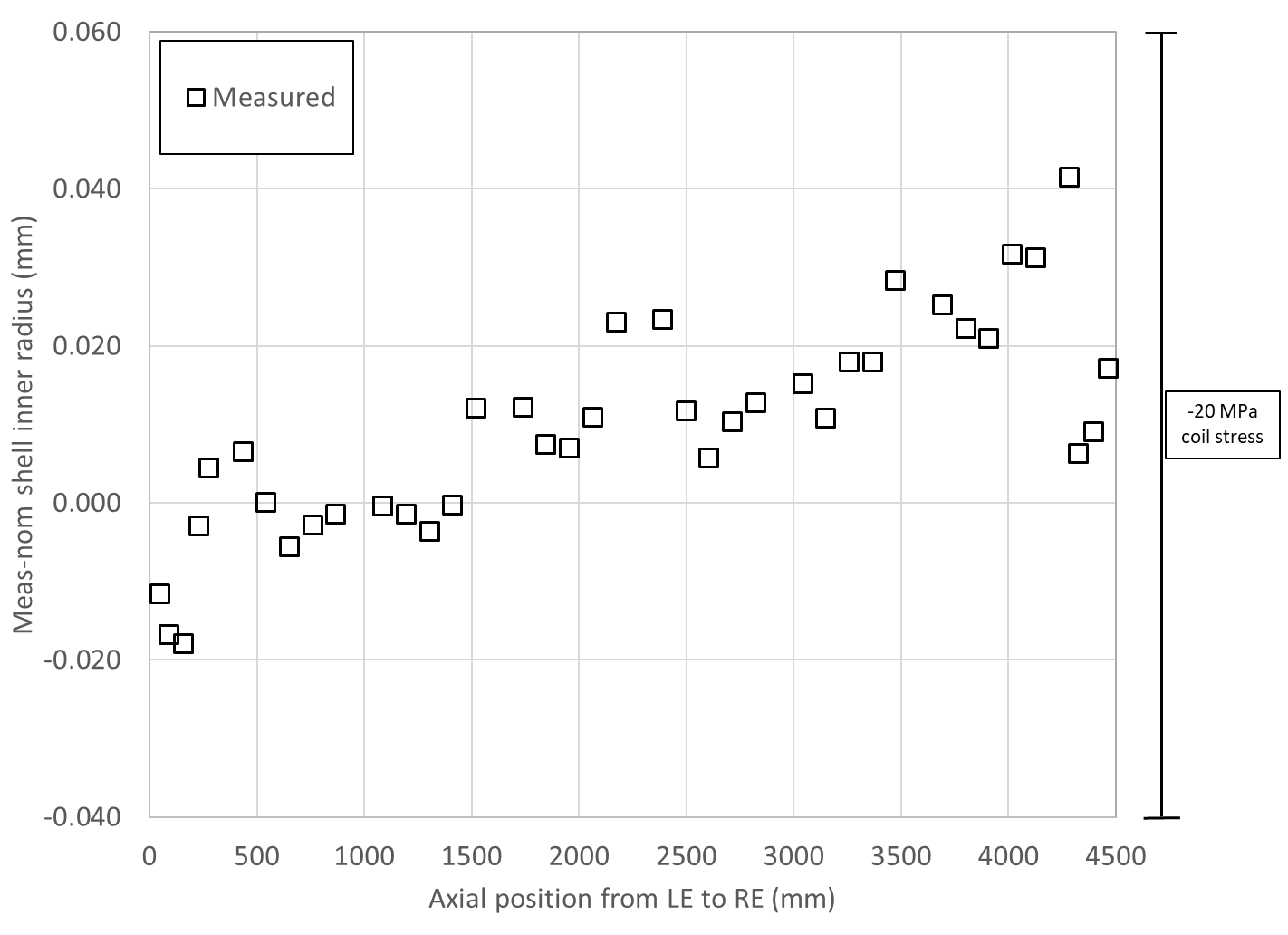 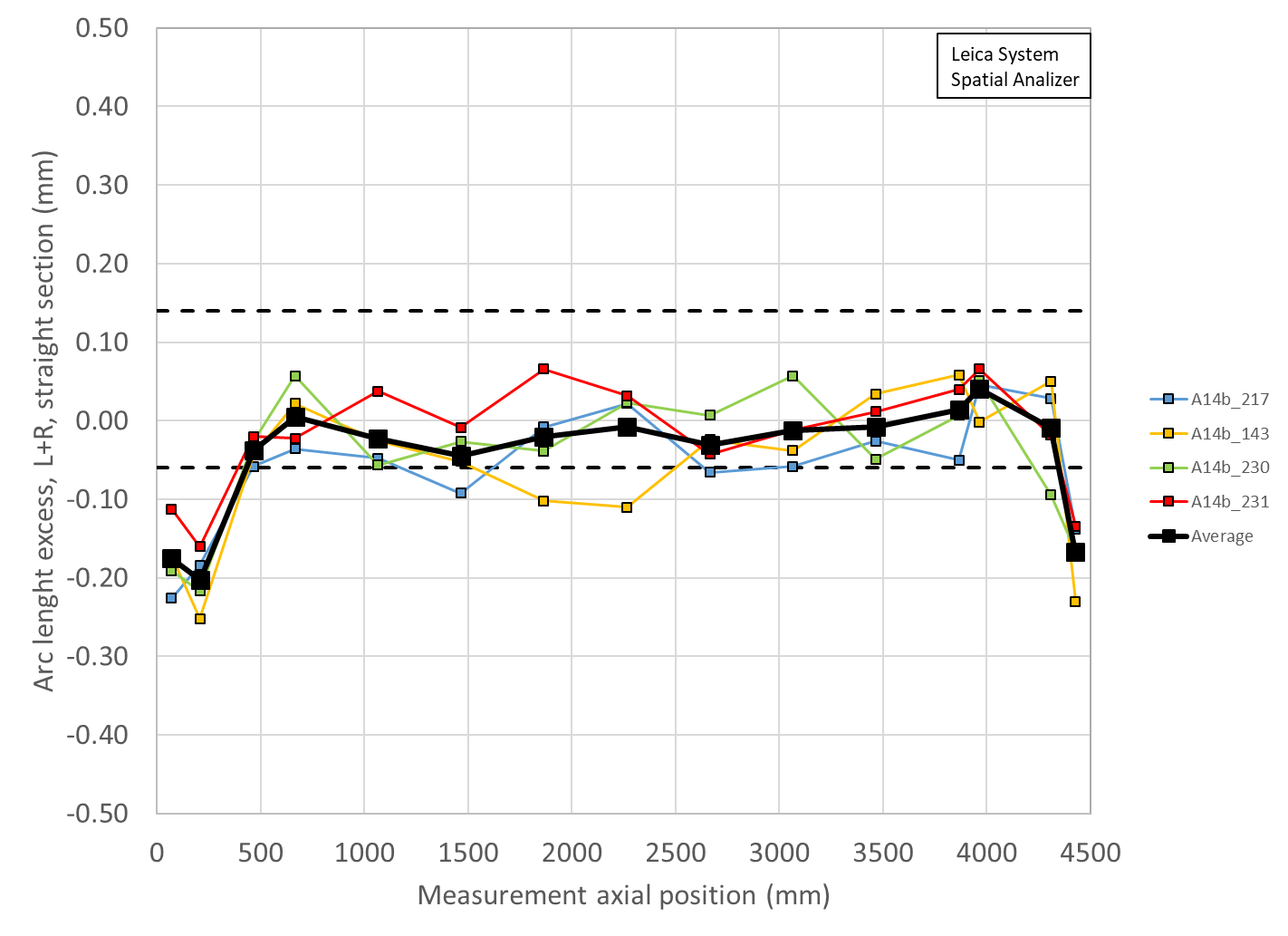 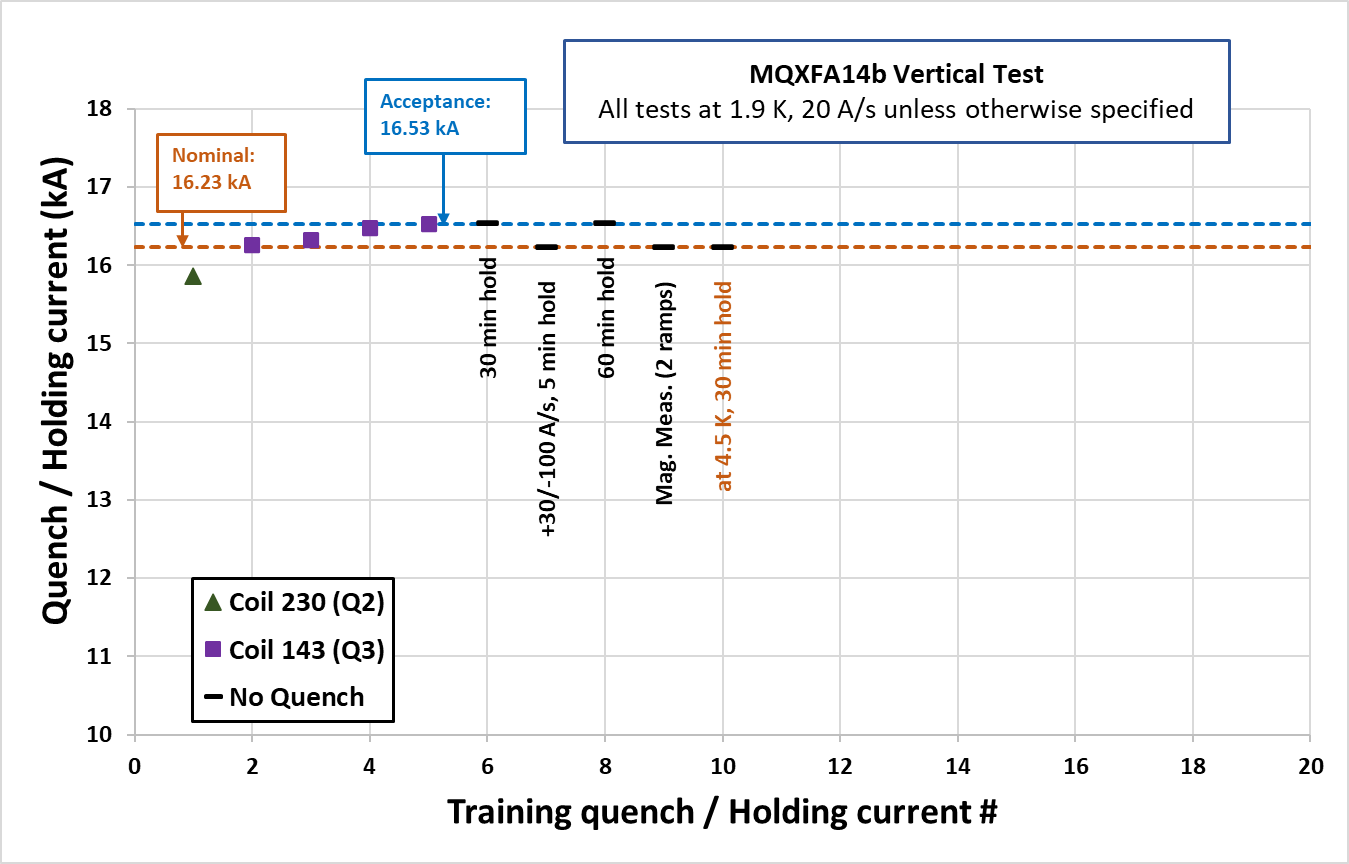 Loading shim size: 43 mils, 1.092 mm
Total key size: 13.84 mm
2
P. Ferracin
A13 quench performance, shimmed coil size, shell size, and loading key size
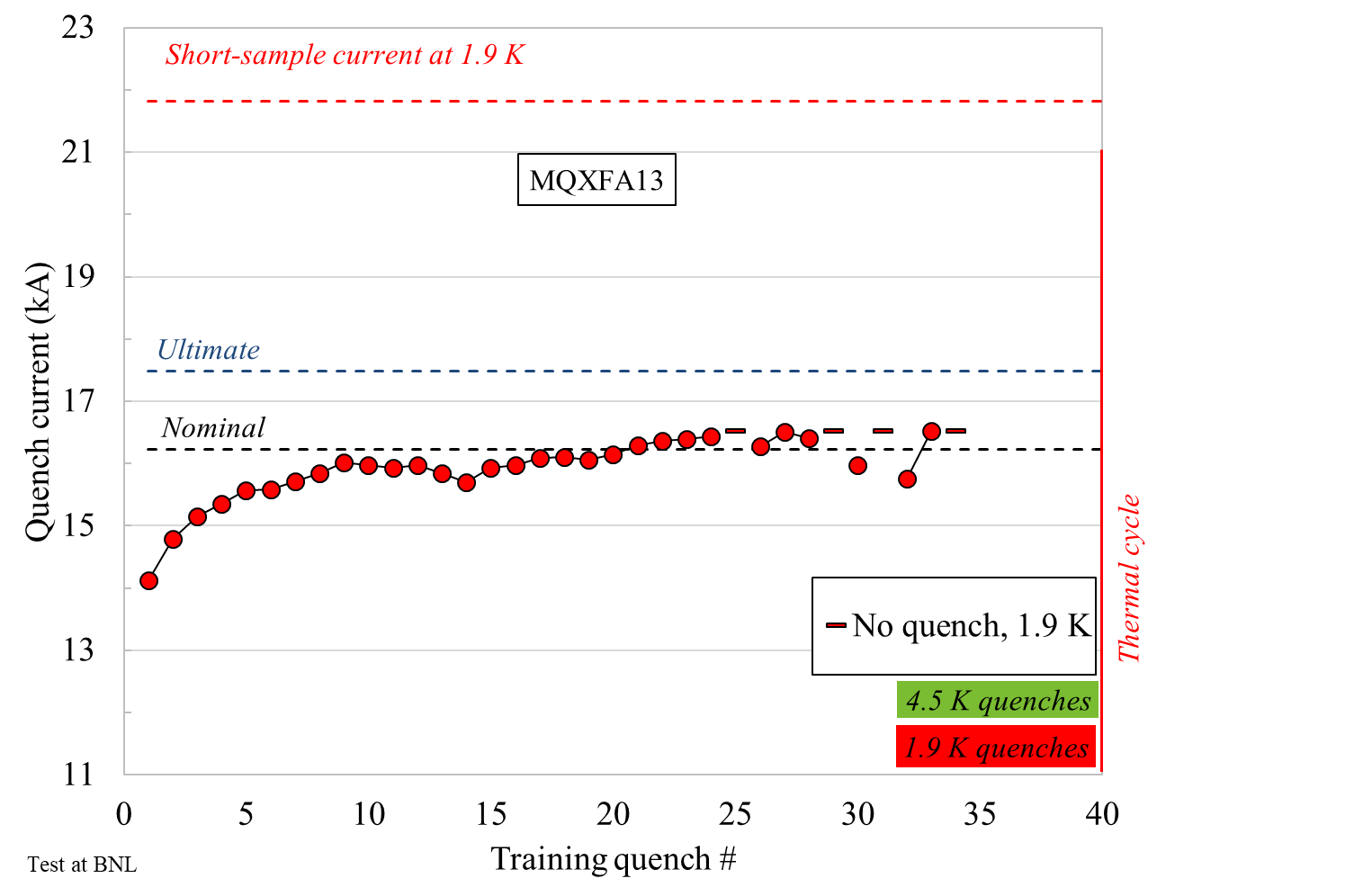 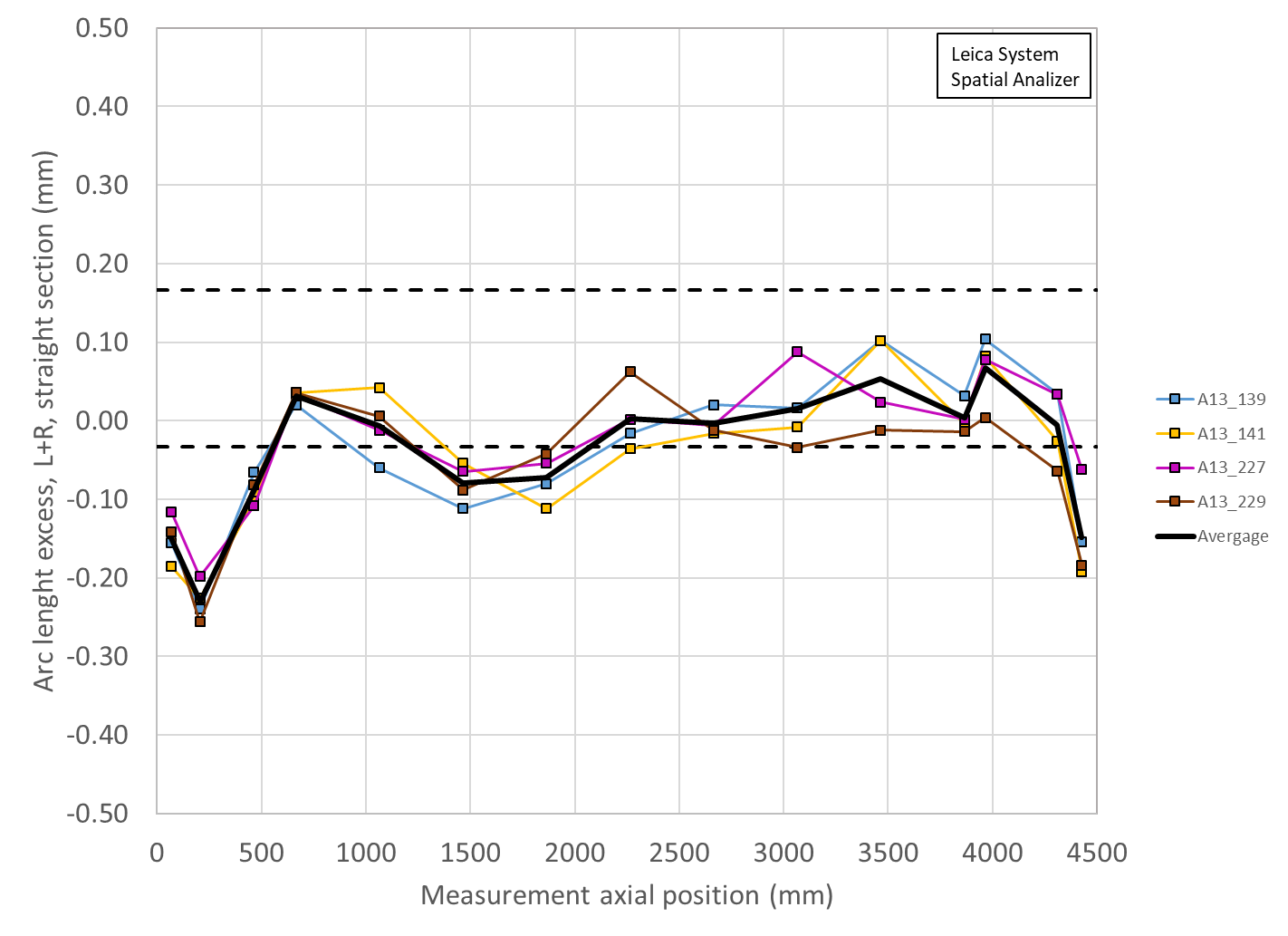 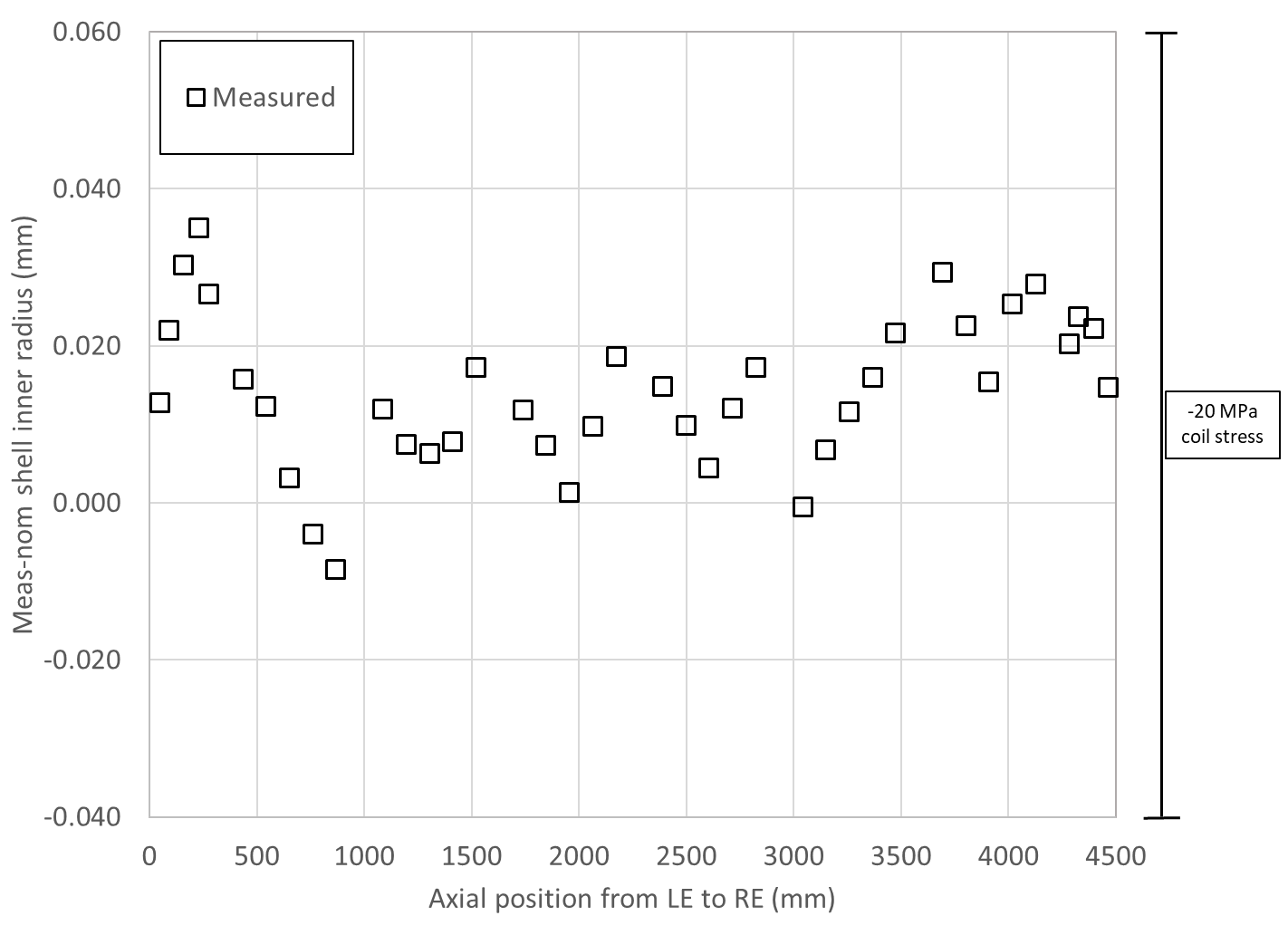 Loading shim size: 38 mils, 0.965 mm
Total key size: 13.72 mm
3
P. Ferracin
A05 quench performance, shimmed coil size, shell size, and loading key size
Why A05?
Very good magnet, short training
Instead
A06, good but trained first at 4.5 K then 1.9 K
A07/A08 not good
A10/A11 good but long training
A8b good but 3 re-tested coils
A03, A04, good but work in progress to collect data…..
4
P. Ferracin
A05 quench performance, shimmed coil size, shell size, and loading key size
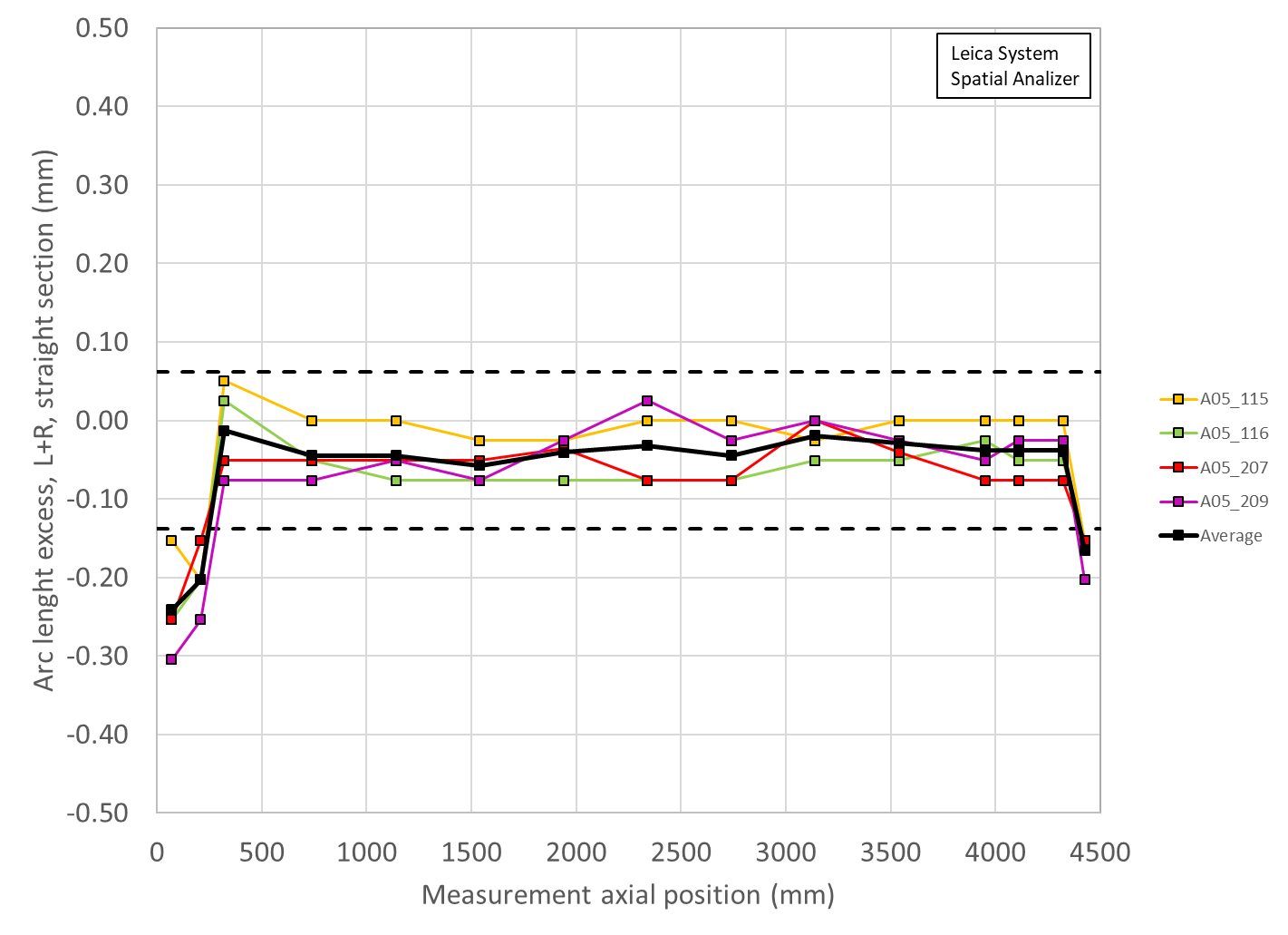 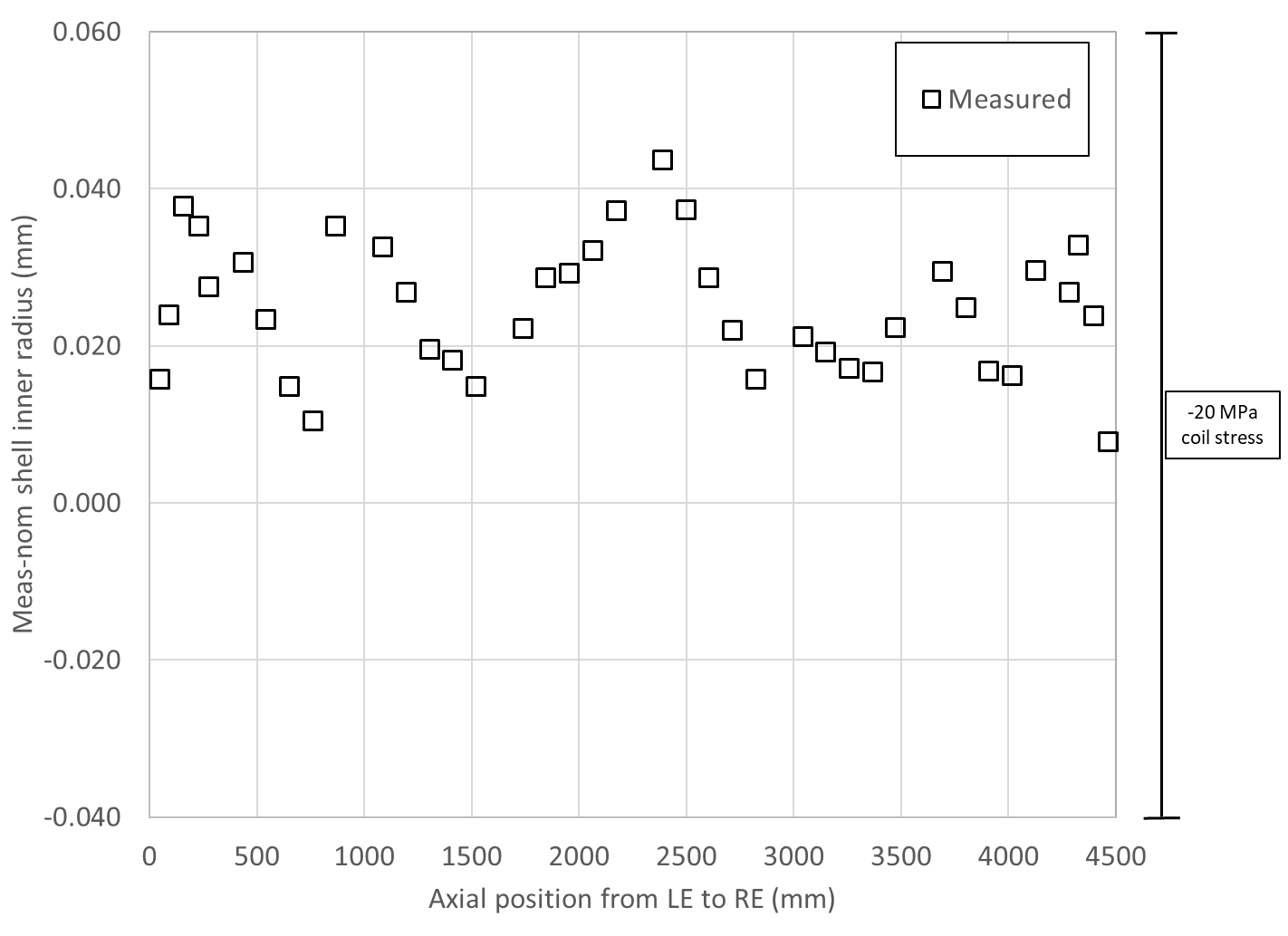 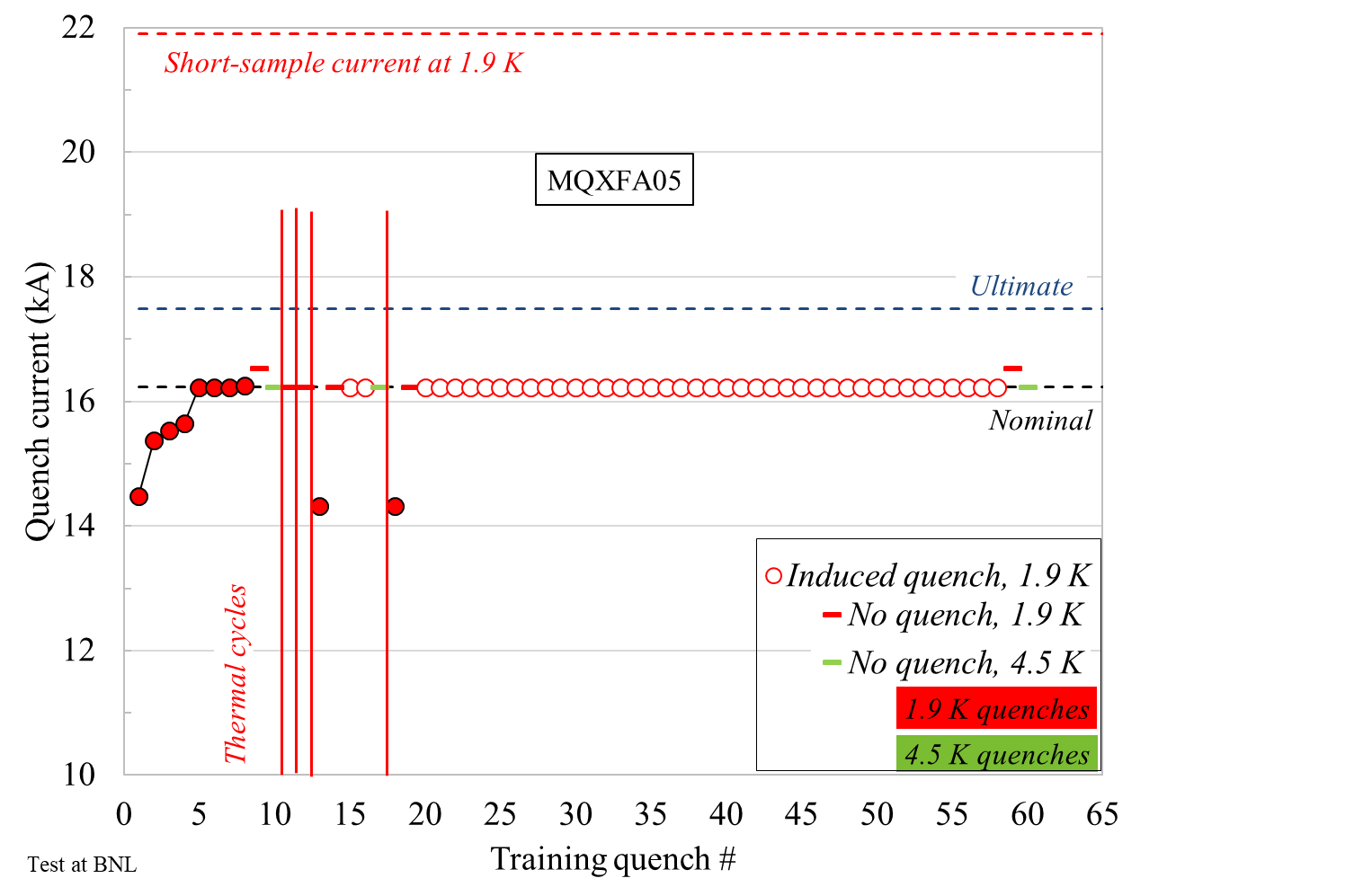 Loading shim size: 41 mils, 1.041 mm
Total key size: 13.79 mm
5
P. Ferracin
Summary A14b, A05, A13
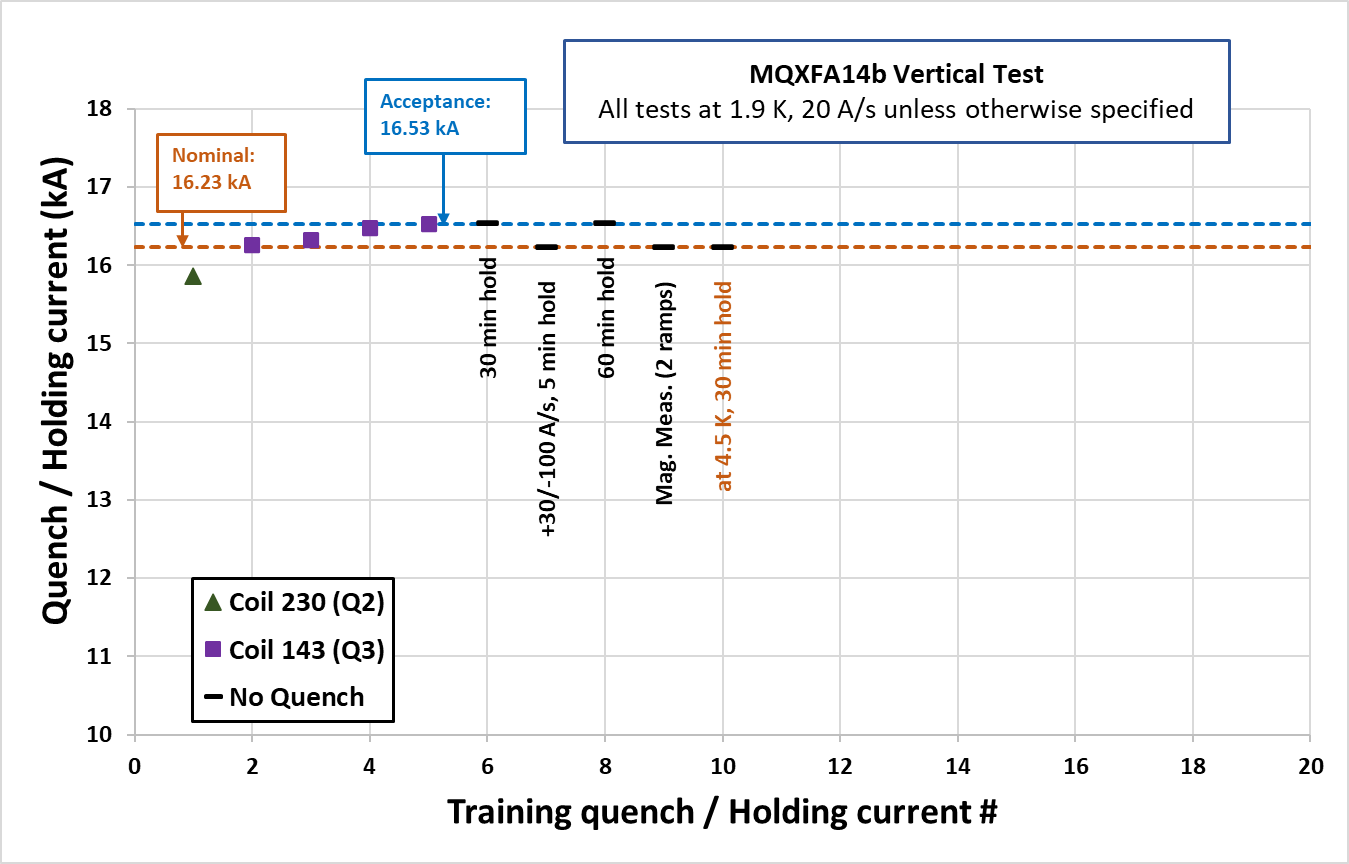 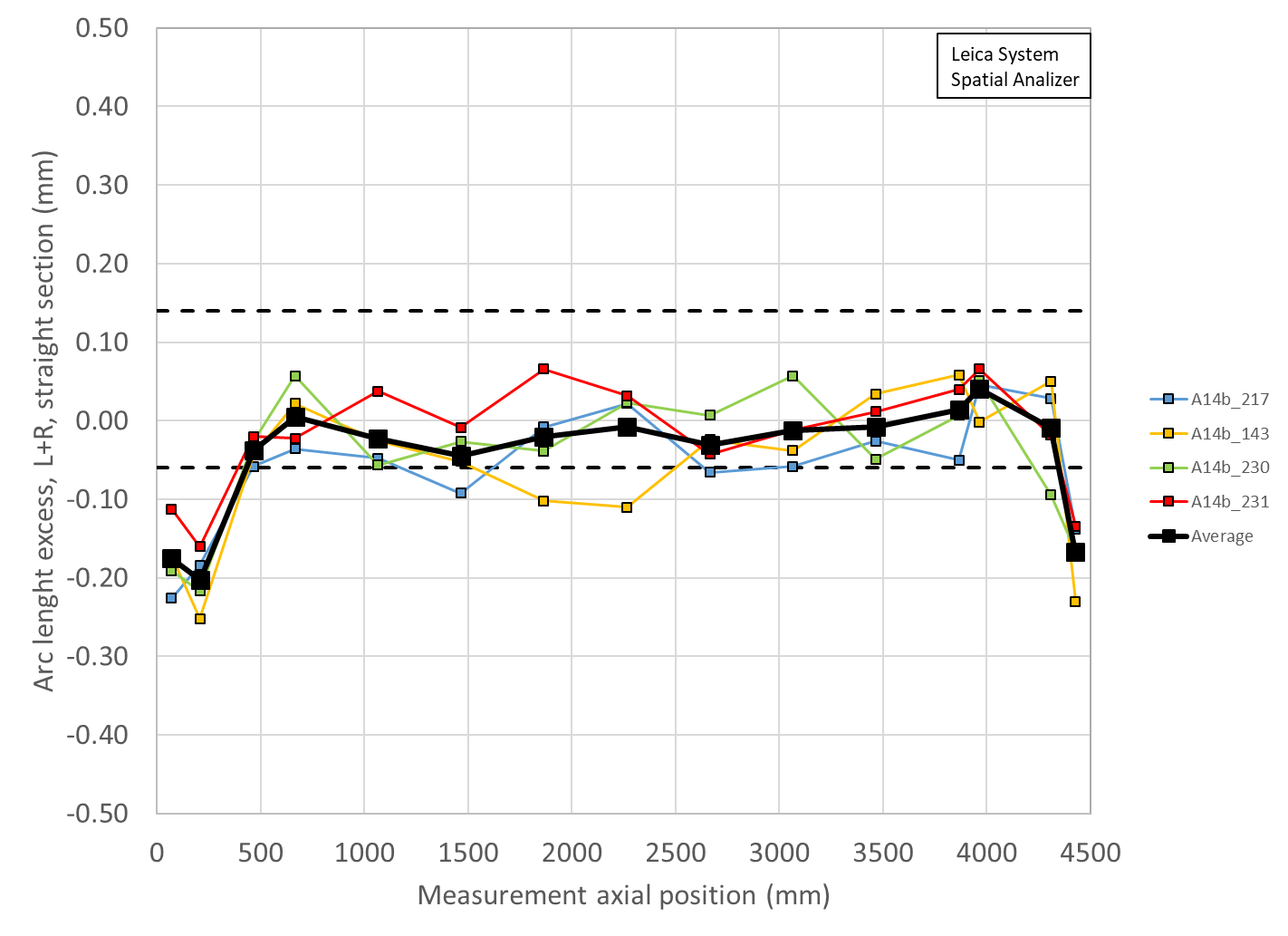 Loading shim size: 43 mils, 1.092 mm
Total key size: 13.84 mm
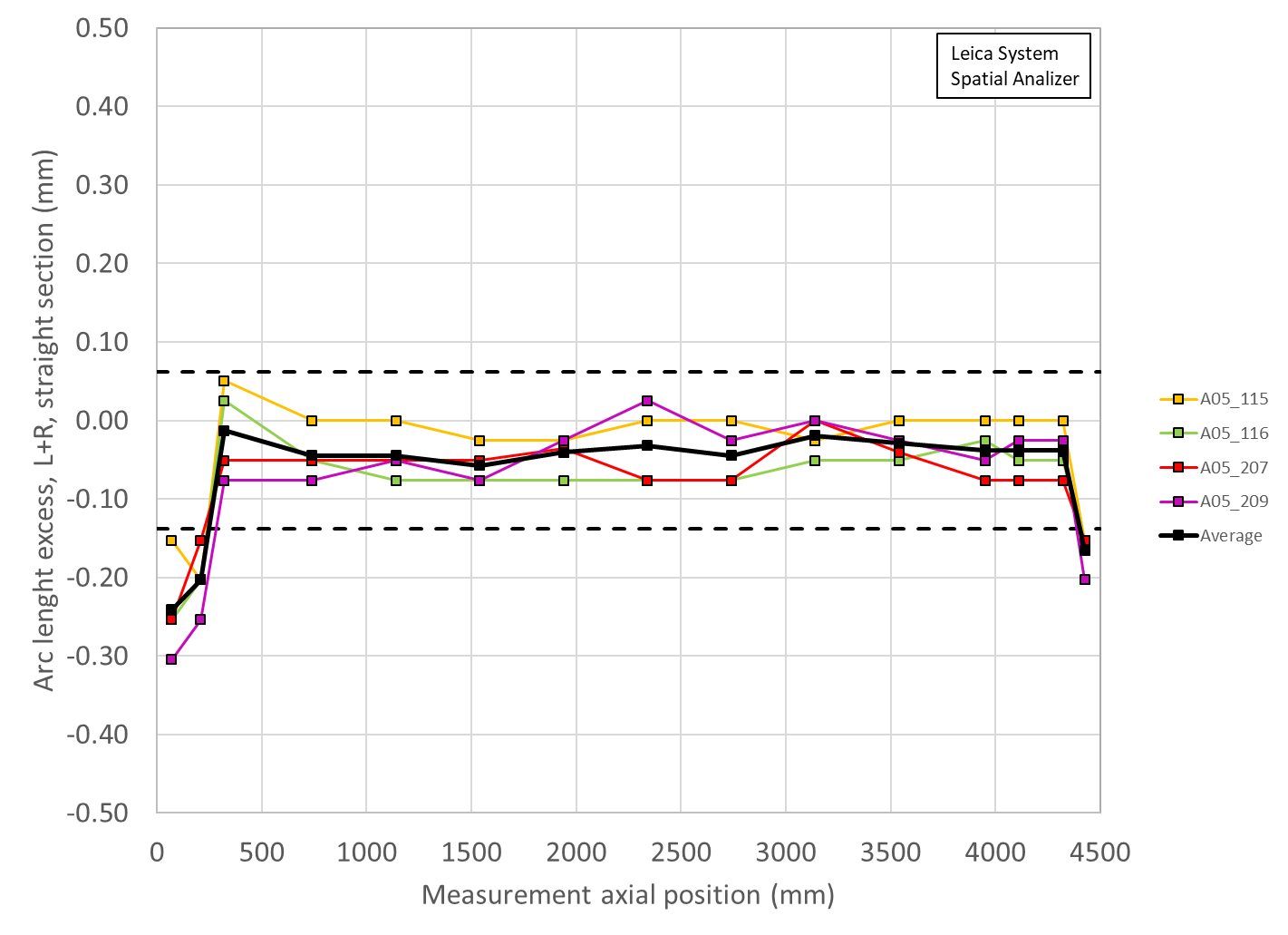 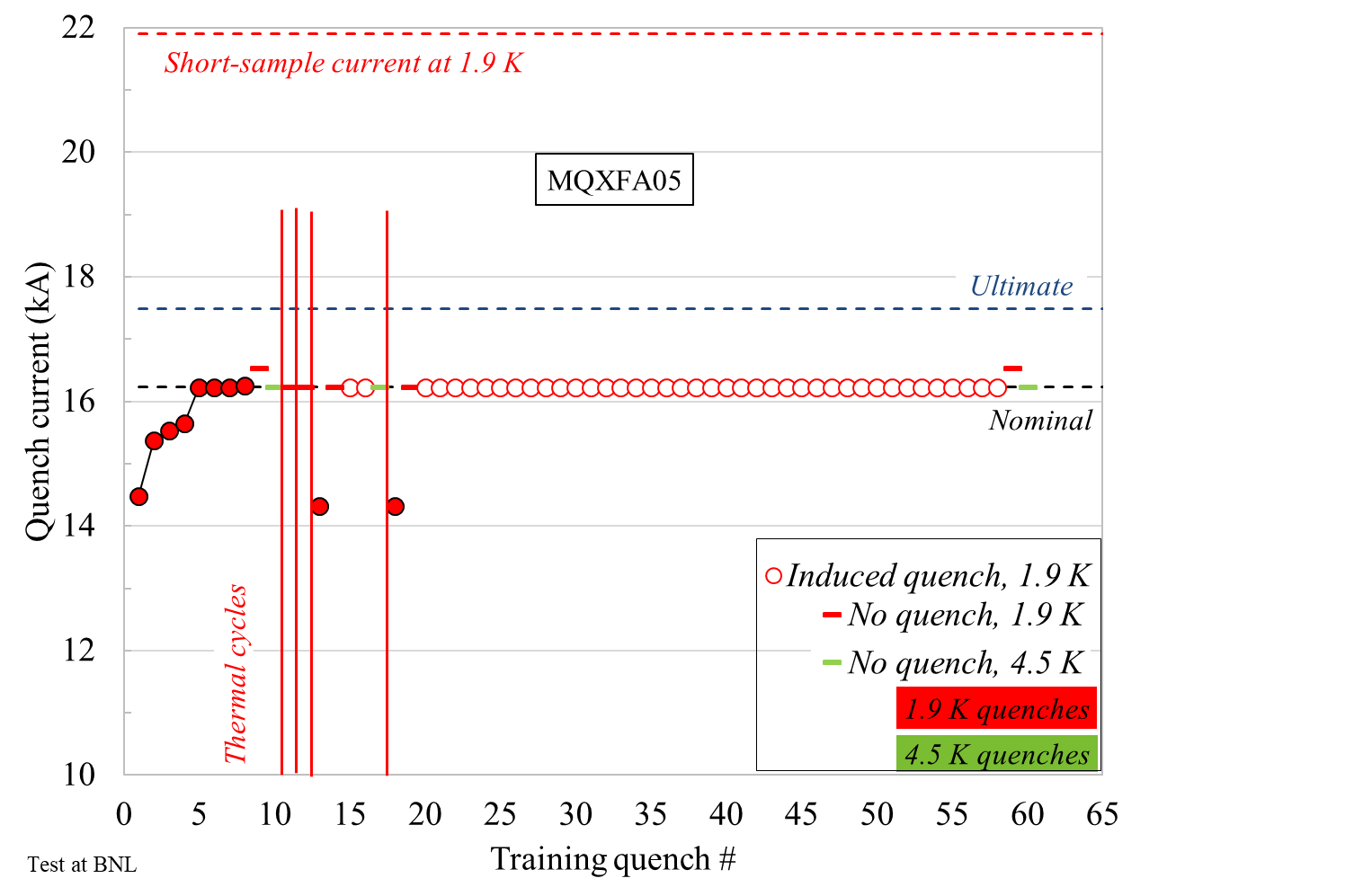 Loading shim size: 41 mils, 1.041 mm
Total key size: 13.79 mm
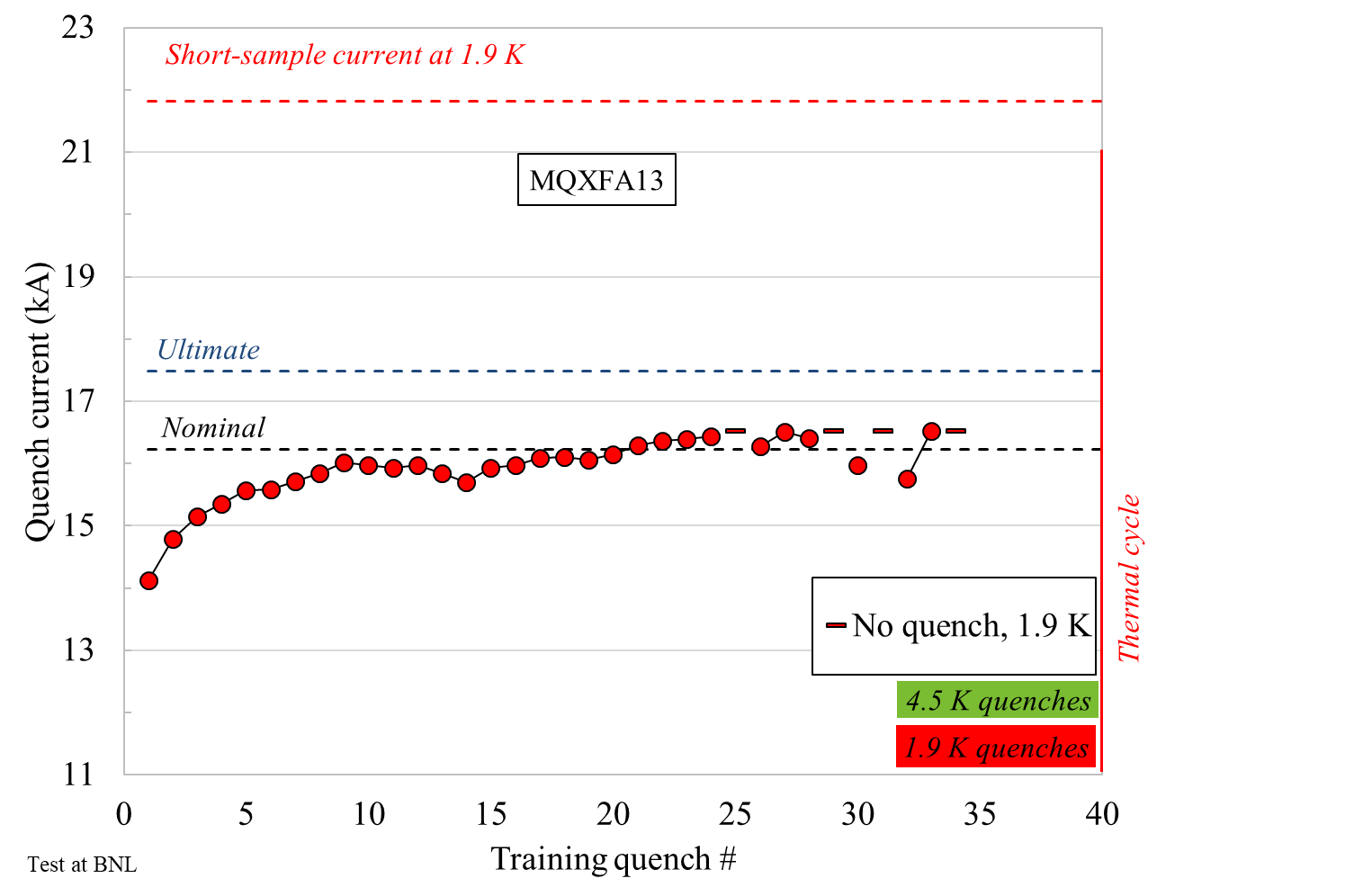 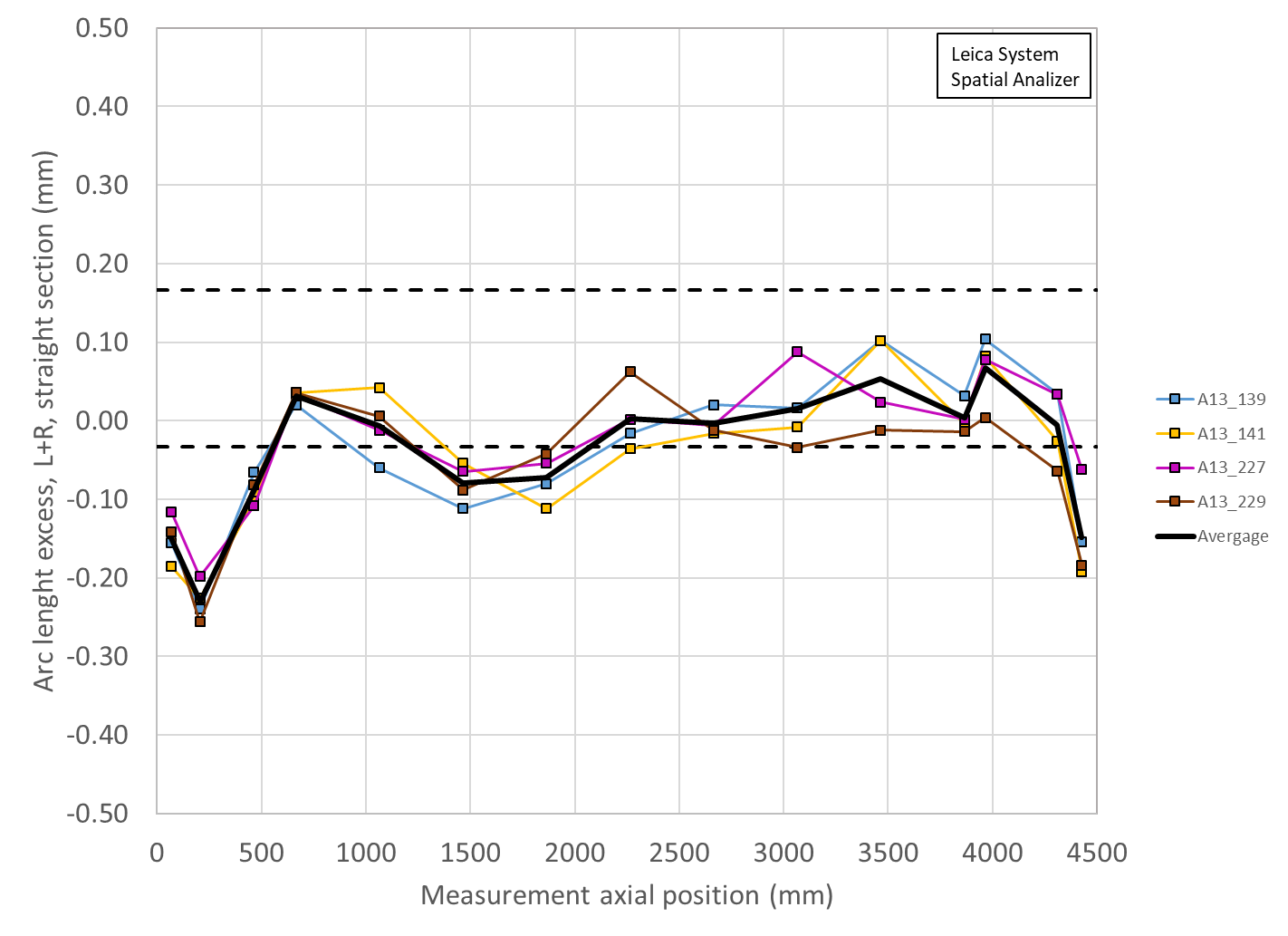 Loading shim size: 38 mils, 0.965 mm
Total key size: 13.72 mm
6
P. Ferracin
A13b shimmed coil size
7
P. Ferracin
SummaryCoil arc length (shimmed) deviation and key/shim size
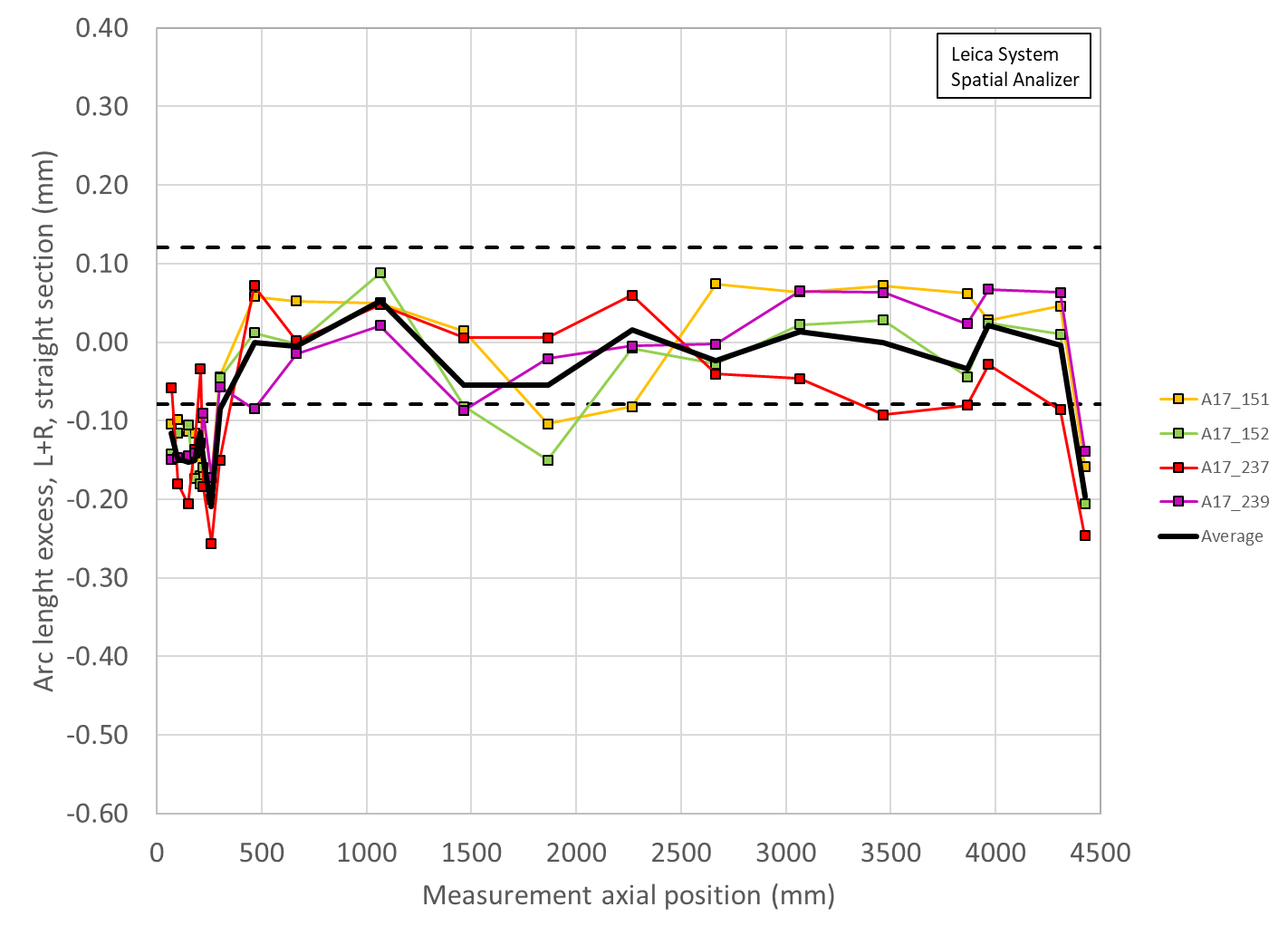 8
P. Ferracin
From arc length deviation to radial deviation
_arc-length * 4 = 2 r

r = _arc-length * 2/ 
9
P. Ferracin
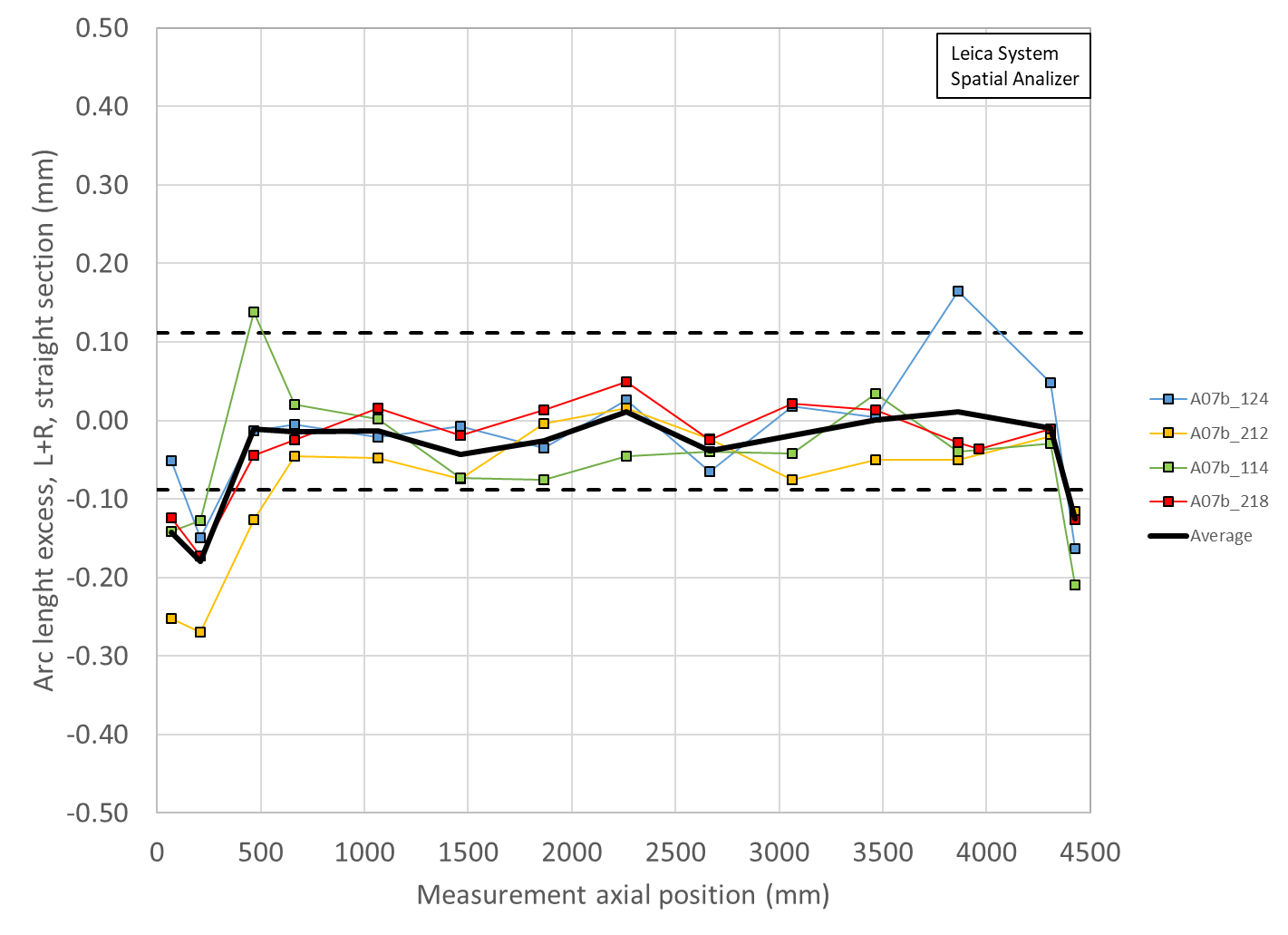 SummaryCoil radial (shimmed) deviation and key/shim size
10
P. Ferracin
A07b
Let’s assume that 
A13b “upper” is like A14b
A13b “lower” is like A05
11
P. Ferracin
Summary straight sectionCoil radial (shimmed) deviation + key/shim size
12
P. Ferracin
Summary LECoil radial (shimmed) deviation + key/shim size
13
P. Ferracin
Summary RECoil radial (shimmed) deviation + key/shim size
14
P. Ferracin
Summary and proposal
Proposed target
Aiming at a shim of 41 mils, with the possibility of going to 42-44 mils depending on SG data
15
P. Ferracin
Appendix
16
P. Ferracin
Magnet assembly and loadingSensitivity analysis
+0.100 mm of coil outer radius increase 
-20 MPa of coil stress variation
+12 MPa of shell stress variation
 +0.100 mm of total coil arc-length increase (0.050 per mid-plane) 
-13 MPa of coil stress variation
+8 MPa of shell stress variation
FE values confirmed in short models, like MQXFS4
By E. Takala
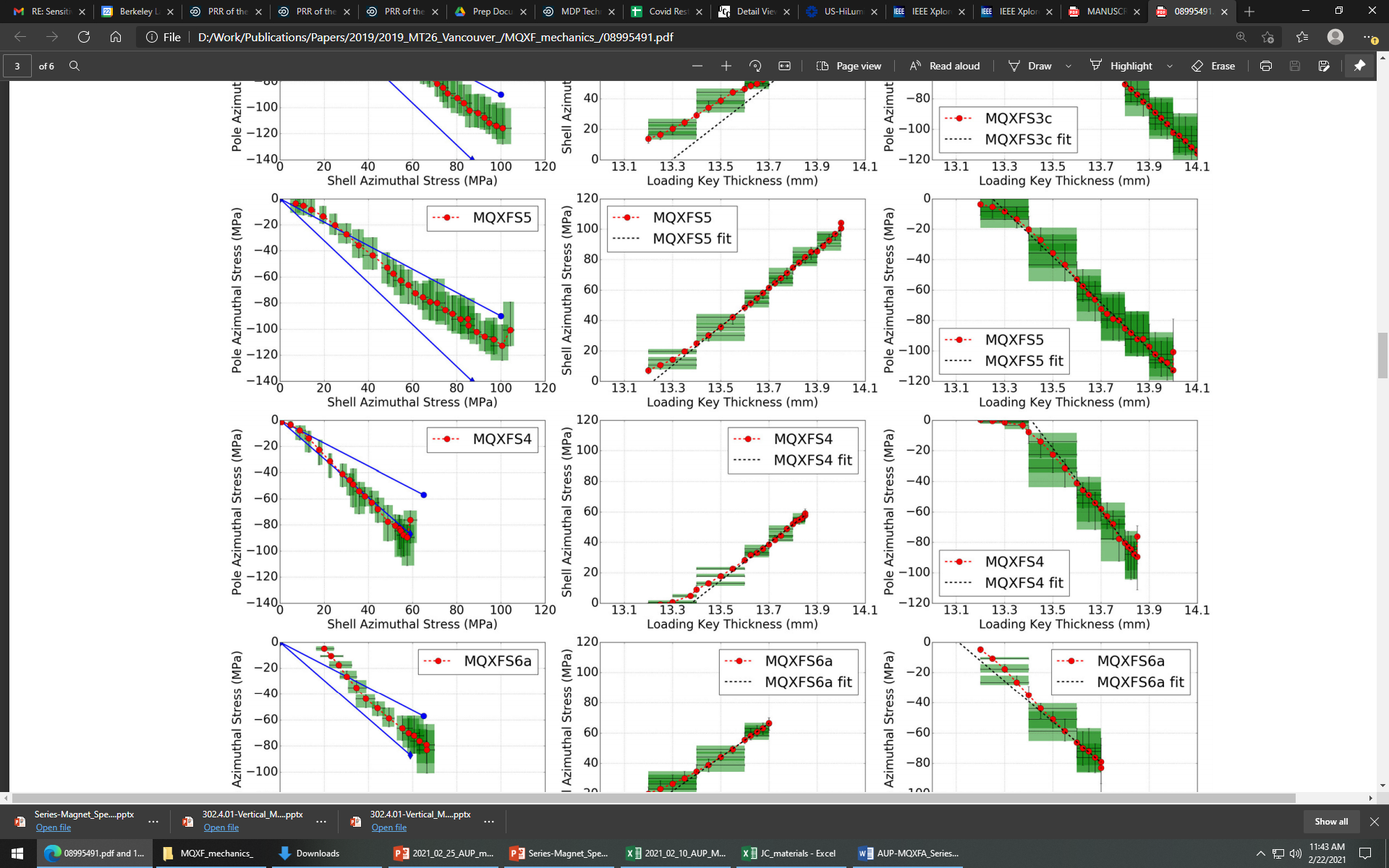 17
Paolo Ferracin